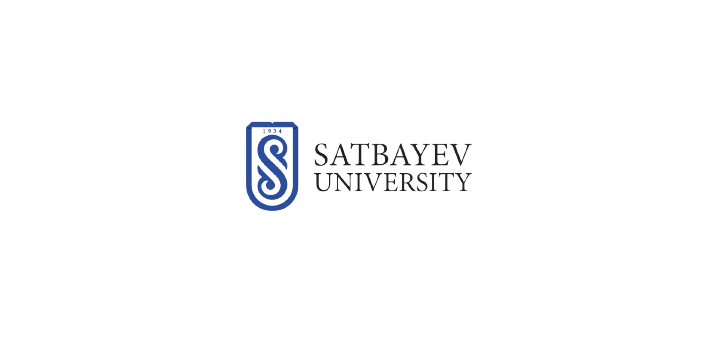 Қ.И. Сәтбаев атындағы Қазақ ұлттық техникалық зерттеу университеті
Оптикалық бағыттаушы орталар және ТОБЖ пассивті компоненттері
ЛЕКЦИЯ №8
Оптикалық талшықтың геометриялық параметрлері.
Алматы 2022 ж
Мазмұны
3
Сыну көрсеткіштерінің салыстырмалы айырмашылығы
4
Сыну көрсеткіштерінің салыстырмалы айырмашылығы
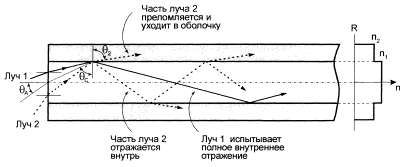 10.1-сурет. Қадамдық профилі бар көпмодалы оптикалық талшықтағы сәулелердің жолы 

Траекториялары оптикалық тығызырақ ортада толығымен жататын сәулелерді бағыттаушы деп атайды. Бағытталған сәулелердегі энергия сыртқа шашырамайтындықтан, мұндай сәулелер ұзақ қашықтыққа жүре алады.
5
Сандық апертура.
6
Нормаланған жиілік
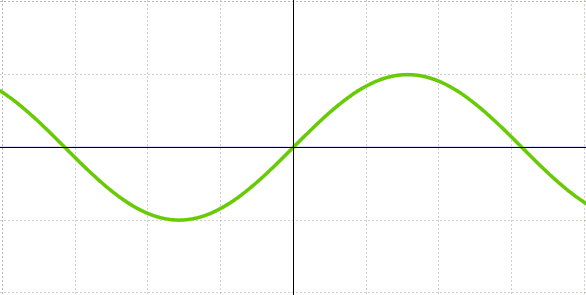 7
Модa номенклатурасы
Жарықтың талшық бойымен таралу процесін мұқият қарастыра отырып, Максвелл толқындық теңдеулерін шешу керек. Дәл осы интерпретацияда сәулелер толқындармен байланысты, ал толқындардың әртүрлі типтері - теңдеулердің шешімдері - режимдер деп аталады. Режимдердің өзі n және m (Enm және Hnm) екі индексі бар E және/немесе H әріптерімен белгіленеді. n индексі толқынның азимутальдық қасиеттерін (өріс саны шеңбер бойымен өзгереді), m радиалды қасиеттерін (өріс саны диаметрі бойынша өзгереді) сипаттайды. Оптикалық талшық бойымен толқынның тек екі түрі таралады: бір ғана бойлық компоненті бар симметриялық (E0m және H0m) және екі бойлық құрамдас бөлігі бар асимметриялық (аралас) (Enm және Hnm). Бұл жағдайда электр өрісінің бойлық компоненті басым болса – Ez, онда толқынды EHnm деп белгілейді, ал магнит өрісінің бойлық құраушысы басым болса – Гц, онда толқын HEnm деп аталады. Толқындар теориясын геометриялық оптикамен салыстыра отырып, симметриялық режимдер Е0m және Н0m меридиандық сәулелерге, ассиметриялық режимдер Enm және Hnm қиғаш сәулелерге сәйкес келетінін атап өту керек.
Талшық тек бір режим ретінде тарай алады - бір режимді режим, сондай-ақ көптеген режимдер – көпмодалы режимі. Талшық арқылы өтетін жарықтың көпмодалы немесе бір режимдік сипаты дисперсия және, тиісінше, талшықтың өткізу қабілеті негізінен әсер етеді. Максвелл теңдеулеріне негізделген есептеудің бір режимінің таралуының қарапайым критерийін табуға мүмкіндік береді: V < 2,405 (теңсіздіктің оң жағындағы тұрақтының нақты мәні I0 Бессель функциясының бірінші нөлімен анықталады). Бұл HE11 гибридті мода. Нормаланған жиілік жарықтың толқын ұзындығына тікелей байланысты екенін ескеріңіз. 10.1 Кестеде  (10.7) формула бойынша есептелген нормаланған жиіліктің мәндерін көрсетілген.
10.1-кесте талшықтардың негізгі оптикалық параметрлерінің мәндері және әртүрлі толқын ұзындықтары үшін V нормаланған жиілік
8
Кестеден көрініп тұрғандай. 10.1, 1550 нм жарық толқын ұзындығындағы бір режимді сатылы талшықта V < 2,405 критерийі орындалады, сондықтан тек бір режим таралады. 1310 нм толқын ұзындығында критерий орындалмайды, бұл осы толқын ұзындығында бір модты талшықта бірнеше режим тарай алатынын білдіреді. Бірақ іс жүзінде талшықты кабельге орналастырады, ол орнатылғаннан кейін көптеген иілулерге ие болады. Біріктіру қораптарындағы талшықтың қисаюы әсіресе өте жоғары . Талшықтың қисаюы кіші режимдердің тез әлсіреуіне әкеледі. Барлық басқа жағдайларда жарықтың таралуының мультимодалық сипаты байқалады. 850 нм толқын ұзындығында талшықтардың барлық түрлері үшін V < 2,405 критерийі бұзылатынын ескеріңіз.
Осылайша, егер бір модты талшыққа толқын ұзындығы 850 нм сәулелену енгізілсе, онда көпмодалы жарықтың таралуы орын алады. Бұл жерде ешқандай қайшылық жоқ. Өйткені, 8/125 сатылы бір режимді талшық екі толқын ұзындығының спектрлік аймағында қолдануға арналған: 1310 нм және 1550 нм, мұнда ол шынайы мағынада бір режим ретінде көрінеді.
9
Модалар саны
Егер V < 2,405 кезінде бір ғана режим тарай алатын болса, онда V ұлғайған сайын режимдер саны күрт өсе бастайды және V белгілі бір сыни мәндерден өткенде режимдердің жаңа түрлері «қосылады», 10.2- Кестеде көрсетілген.
Кесте 10.2 Төмен ретті режим номенклатурасы
10
Модa номенклатурасы
11
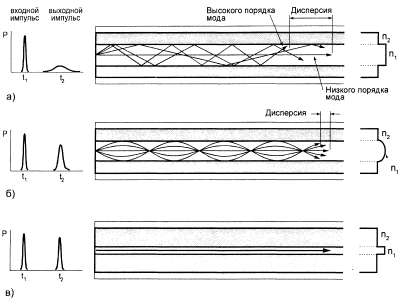 10.2-сурет. Жарықтың әр түрлі 
талшықтар арқылы таралуы: 
а) көпмодалы сатылы талшық, 
б) көп режимді градиентті талшық, 
в) бір модты сатылы талшық
12
Кесілген толқын ұзындығы
Талшық қолдайтын ең аз толқын ұзындығы бір таралу режимін кесу толқын ұзындығы деп аталады. Бұл параметр бір режимді талшыққа тән. Егер жұмыс толқынының ұзындығы кесілген толқын ұзындығынан аз болса, онда көпмодалы жарықтың таралуы орын алады. Бұл жағдайда дисперсияның қосымша талшықтың өткізу қабілеттілігінің төмендеуіне әкелетін интермоделдік дисперсия көзі пайда болады.
Талшықты кесу толқын ұзындығы (λCF) және кабельді кесу толқын ұзындығы (λCCF) арасында айырмашылық бар. Біріншісі әлсіз кернеу талшыққа сәйкес келеді. Іс жүзінде талшық кабельге орналастырылады, ол орнату кезінде көптеген иілулерден өтеді. Талшықтардың қатты қисаюы олар біріктірілген қораптарға салынған кезде пайда болады. Мұның бәрі бүйірлік режимдердің басылуына және λCF-мен салыстырғанда λCCF қысқа толқын ұзындықтарына ығысуына әкеледі.
Практикалық тұрғыдан алғанда, кабельді кесу толқын ұзындығы үшін үлкен қызығушылық тудырады.
Талшықты кесу толқын ұзындығын теориялық және эксперименталды түрде де бағалауға болады. Теориялық тұрғыдан, сатылы бір режимді талшық үшін - (10.7), (10.8) және (10.10) өрнектеріне сүйене отырып, біз біле аламыз
13
Кесілген толқын ұзындығы
Көпмодалы талшық сілтеме болып табылады. Бұл жағдайда реттелетін толқын ұзындығы бар бірдей сәулелену көзі бірмодалы және көпмодалы талшықтар үшін қолданылады. Am(λ) қисығы 10.3 суретте тұрғызылған, оның ұзын толқынды қимасы түзу (1) арқылы экстраполяцияланған. (1)-ден төмен 0,1 дБ-де параллель түзу (2) тұрғызылған. Түзу сызықтың (2) Am(λ) қисығымен қиылысу нүктесі кесілген толқын ұзындығымен сәйкес келеді











10.3-сурет. Кесілген толқын ұзындығын анықтау 
Талшықтың ұштары қорғаныш жабынынан тазартылады, кесіледі - бөлу бұрышы 2 ° аспауы керек. Сәулелену көзінен түсетін жарық нүктесінің диаметрі 200 микрон; кіріс сәулеленудің сандық апертурасы 0,20; жалпы сәулелену спектрінің ені <10 нм, жарты максимумда өлшенеді; өлшенетін толқын ұзындығы 10 нм қадаммен 1000 нм-ден 1600 нм-ге дейін.
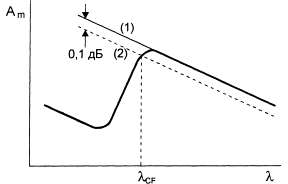 14
Кесілген толқын ұзындығы
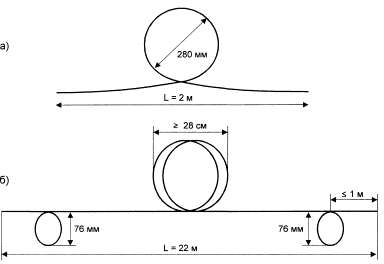 Талшықты кесу толқын ұзындығы λCF өлшеу кезінде талшық үлгісі қажет ұзындығы 2 м және радиусы 140 мм бір ілмек пайда болатындай етіп орналастырыңыз, 10.4-Сурет бойынша радиусы 140 мм-ден аз талшықтардың қосымша иілісі болмауы керек .
Кабельдің кесілген толқын ұзындығын λCCF өлшеу кезінде сыналатын талшық үлгісінің ұзындығы 22 м болуы керек.
Талшықтың көп бөлігі ширатылған және кабельдік әсерлерді имитациялайтын радиусы кемінде 140 мм болатын катушкаға орналастырылған болуы керек. Содан кейін талшықтың әр ұшынан 1 м қашықтықта диаметрі 76 мм болатын бір ілмекті біріктіру керек ол қораптарындағы талшықтың иілу әсерін имитациялау үшін жасалады, 10.4б-Суреттегідей ортаңғы бөлікте радиусы 140 мм-ден аз екі қосымша ілмектер қойылады.
10.4-сурет. Талшықты орналастыру: а) λCF анықтау кезінде; б) λCCF анықтау кезінде
15
8.7. Бақылау сұрақтары
Салыстырмалы сыну көрсеткішінің айырмашылығы неде?
Снеллдің сыну заңы қалай жазылған?
Сандық апертура нені көрсетеді?
Нормаланған жиілік дегеніміз не?
Оптикалық талшықтарда қандай режимдер бар?
Қандай жағдайларда оптикалық талшық бір режимде жұмыс істейді?
Қандай жағдайда оптикалық талшық мультимодада жұмыс істейді?
Жарық бағыттағышында тек бір режимнің таралу критериі қандай?
Кесілген толқын ұзындығы дегеніміз не?
Кабельді кесу толқын ұзындығы қалай анықталады?
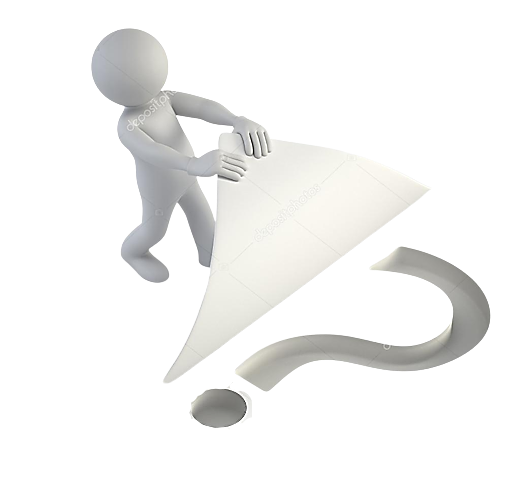